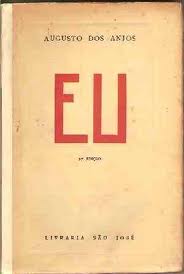 “Falas de amor, e eu ouço tudo e calo!O amor na humanidade é uma mentira.É. E é por isto que na minha liraDe amores fúteis poucas vezes falo.”
A IDÉIA
 
De onde ela vem?! De que matéria bruta
Vem essa luz que sobre as nebulosas
Cai de incógnitas criptas misteriosas
Como as estalactites duma gruta!
 
Vem da psicogenética e alta luta
Do feixe de moléculas nervosas,
Que, em desintegrações maravilhosas,
Delibera, e depois, quer e executa!
 
Vem do encéfalo absconso que a constringe,
Chega em seguida às cordas da laringe,
Tísica, tênue, mínima, raquítica...
 
Quebra a força centrípeta que a amarra,
Mas, de repente, e quase morta, esbarra
No molambo da língua paralítica!
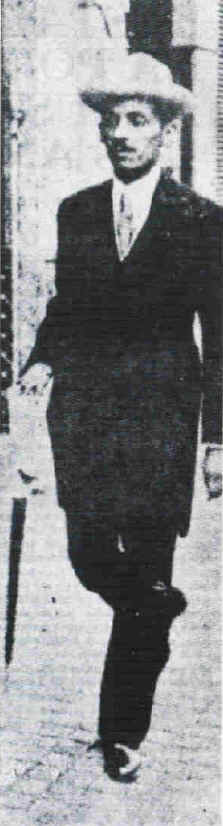 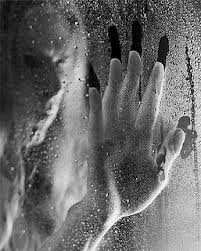 O MORCEGO
 
Meia noite. Ao meu quarto me recolho.
Meu Deus! E este morcego! E, agora, vede:
Na bruta ardência orgânica da sede,
Morde-me a goela ígneo e escaldante molho.
 
"Vou mandar levantar outra parede..."
— Digo. Ergo-me a tremer. Fecho o ferrolho
E olho o tecto. E vejo-o ainda, igual a um olho,
Circularmente sobre a minha rede!
 
Pego de um pau. Esforços faço. Chego
A tocá-lo. Minh'alma se concentra.
Que ventre produziu tão feio parto?!
 
A Consciência Humana é este morcego!
Por mais que a gente faça, à noite, ele entra
Imperceptivelmente em nosso quarto
BUDISMO MODERNO
 
Tome, Dr., esta tesoura, e... corte
Minha singularíssima pessoa.
Que importa a mim que a bicharia roa
Todo o meu coração, depois da morte?!
 
Ah! Um urubu pousou na minha sorte!
Também, das diatomáceas da lagoa
A criptógama cápsula se esbroa
Ao contato de bronca destra forte!
 
Dissolva-se, portanto, minha vida
Igualmente a uma célula caída
Na aberração de um óvulo infecundo;
 
Mas o agregado abstrato das saudades
Fique batendo nas perpétuas grades
Do último verso que eu fizer no mundo!
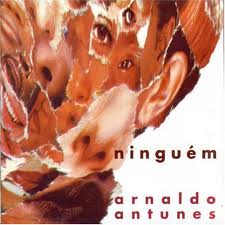 CANTO ÍNTIMO
 
Meu amor, em sonhos erra, 
Muito longe, altivo e ufano 
Do barulho do oceano 
E do gemido da terra! 
 
O Sol está moribundo. 
Um grande recolhimento 
Preside neste momento 
Todas as forças do Mundo. 
 
De lá, dos grandes espaços, 
Onde há sonhos inefáveis 
Vejo os vermes miseráveis 
Que hão de comer os meus braços. 
 
Ah! Se me ouvisses falando! 
(E eu sei que ás dores resistes) 
Dir-te-ia coisas tão tristes 
Que acabarias chorando. 
 

Que mal o amor me tem feito! 
Duvidas?! Pois, se duvidas, 
Vem cá, olha estas feridas, 
Que o amor abriu no meu peito. 
 
Passo longos dias, a esmo. 
Não me queixo mais da sorte 
Nem tenho medo da Morte 
Que eu tenho a Morte em mim 
				/mesmo! 
 
"Meu amor, em sonhos, erra, 
Muito longe, altivo e ufano 
Do barulho do oceano 
E do gemido da terra!"
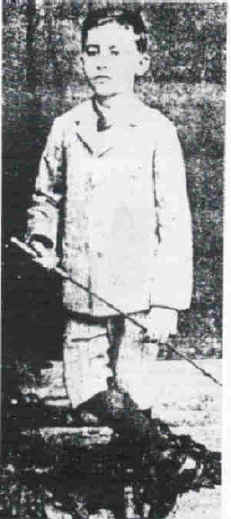 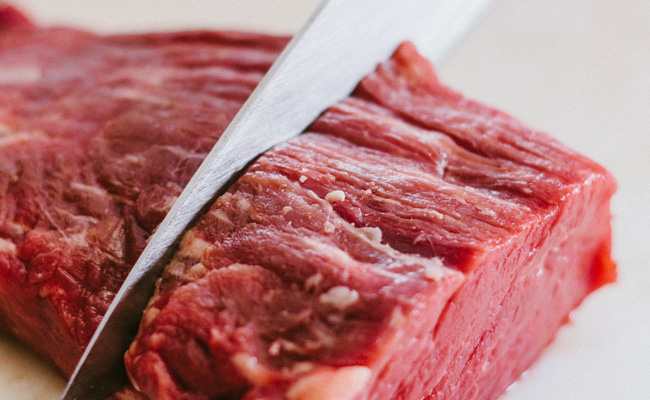 À MESA

Cedo à sofreguidão do estômago. É a hora 
De comer. Coisa hedionda! Corro. E agora, 
Antegozando a ensanguentada presa, 
Rodeado pelas moscas repugnantes, 
Para comer meus próprios semelhantes  	
			Eis-me sentado à mesa! 
 
Como porções de carne morta ... Ai! Como 
Os que, como eu, têm carne, com este assomo 
Que a espécie humana em comer carne tem! ... 
Como! E pois que a Razão me não reprime, 
Possa a terra vingar-se do meu crime 
			Comendo-me também.
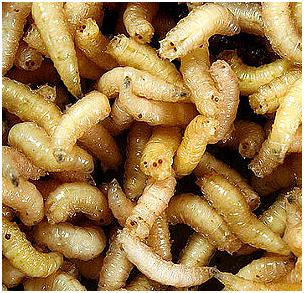 O DEUS-VERME
 
Factor universal do transformismo.
Filho da teleológica matéria,
Na superabundância ou na miséria,
Verme — é o seu nome obscuro de batismo.
 
Jamais emprega o acérrimo exorcismo
Em sua diária ocupação funérea,
E vive em contubérnio com a bactéria,
Livre das roupas do antropomorfismo.
 
Almoça a podridão das drupas agras,
Janta hidrópicos, rói vísceras magras
E dos defuntos novos incha a mão...

Ah! Para ele é que a carne podre fica,
E no inventário da matéria rica
Cabe aos seus filhos a maior porção!
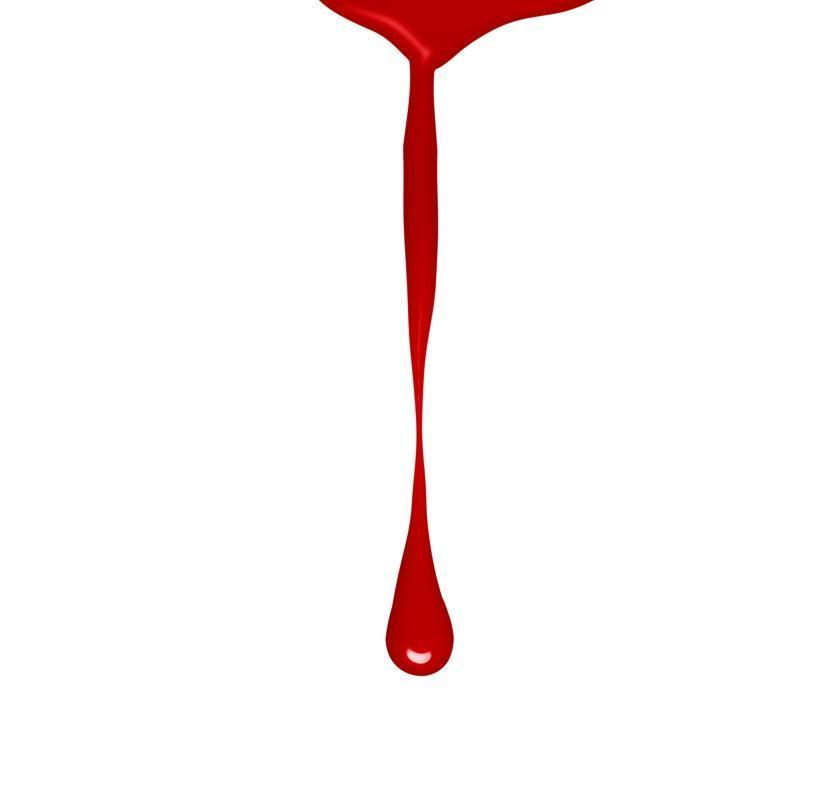 A OBSESSÃO DO SANGUE
 
Acordou, vendo sangue... — Horrível! O osso
Frontal em fogo... Ia talvez morrer,
Disse. olhou-se no espelho. Era tão moço,
Ah! certamente não podia ser!
 
Levantou-se. E eis que viu, antes do almoço,
Na mão dos açougueiros, a escorrer
Fita rubra de sangue muito grosso,
A carne que ele havia de comer!
 
No inferno da visão alucinada,
Viu montanhas de sangue enchendo a estrada,
Viu vísceras vermelhas pelo chão ... 
 
E amou, com um berro bárbaro de gozo, 
O monocromatismo monstruoso 
Daquela universal vermelhidão!
A LÁGRIMA 
 
– Faça-me o obséquio de trazer reunidos 
Cloreto de sódio, água e albumina... 
Ah! Basta isto, porque isto é que origina 
A lágrima de todos os vencidos! 
 
– "A farmacologia e a medicina 
Com a relatividade dos sentidos 
Desconhecem os mil desconhecidos 
Segredos dessa secreção divina" 
 
– O farmacêutico me obtemperou. – 
Vem-me então à lembrança o pai Yoyô 
Na ânsia física da última eficácia... 
 
E logo a lágrima em meus olhos cai. 
Ah! Vale mais lembrar-me eu de meu Pai 
Do que todas as drogas da farmácia!
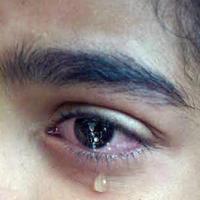 HINO À DOR
 
Dor, saúde dos seres que se fanam,
Riqueza da alma, psíquico tesouro,
Alegria das glândulas do choro
De onde todas as lágrimas emanam.
 
És suprema! Os meus átomos se ufanam 
De pertencer-te, oh!  Dor, ancoradouro 
Dos desgraçados, sol do cérebro, ouro 
De que as próprias desgraças se engalanam!
 
Sou teu amante! Ardo em teu corpo abstrato.
Com os corpúsculos mágicos do tacto
Prendo a orquestra de chamas que executas...
 
E, assim, sem convulsão que me alvorece,
Minha maior ventura é estar de posse
De tuas claridades absolutas!
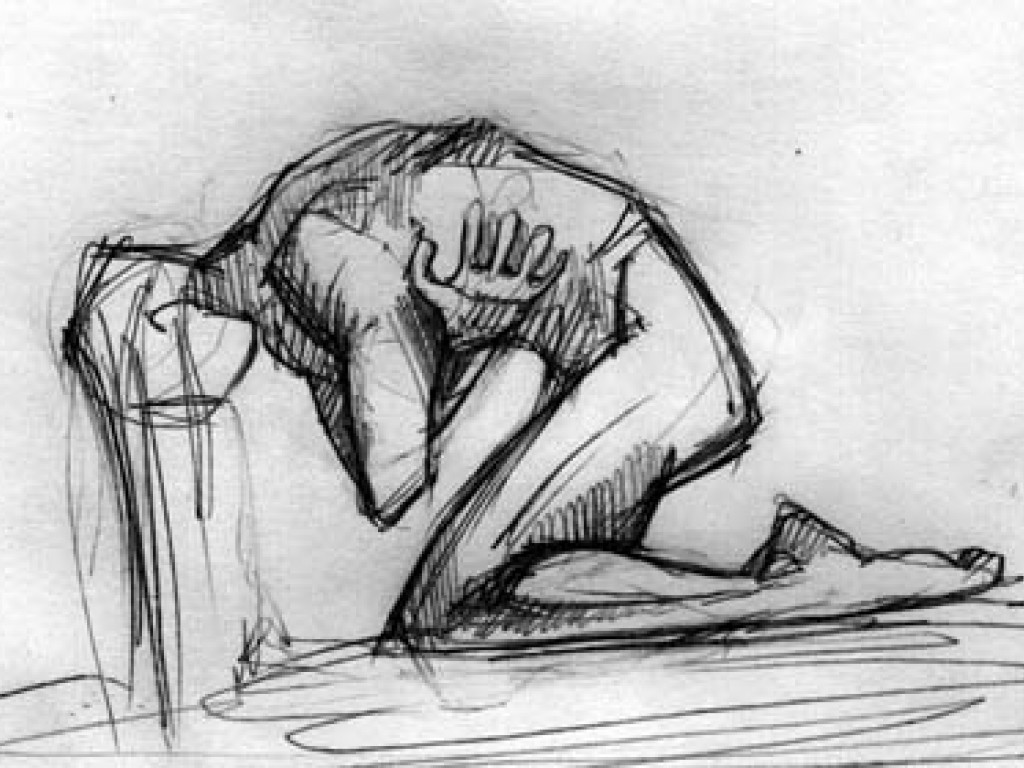 UM CARNEIRO MORTO
 
Misericordiosíssímo carneiro 
Esquartejado, a maldição de Pio 
Décimo caia em teu algoz sombrio 
E em todo aquele que for seu herdeiro! 
 
Maldito seja o mercador vadio 
Que te vender as carnes por dinheiro, 
Pois, tua lã aquece o mundo inteiro 
E guarda as carnes dos que estão com frio! 
Quando a faca rangeu no teu pescoço, 
Ao monstro que espremeu teu sangue grosso 
Teus olhos — fontes de perdão — perdoaram! 
 
Oh! tu que no Perdão eu simbolizo, 
Se fosses Deus, no Dia do juízo, 
Talvez perdoasses os que te mataram!
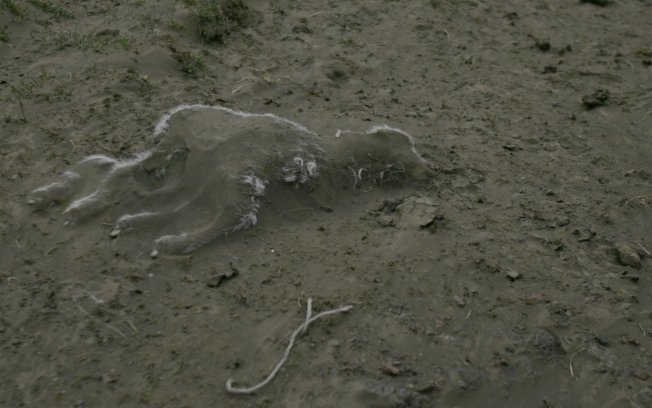 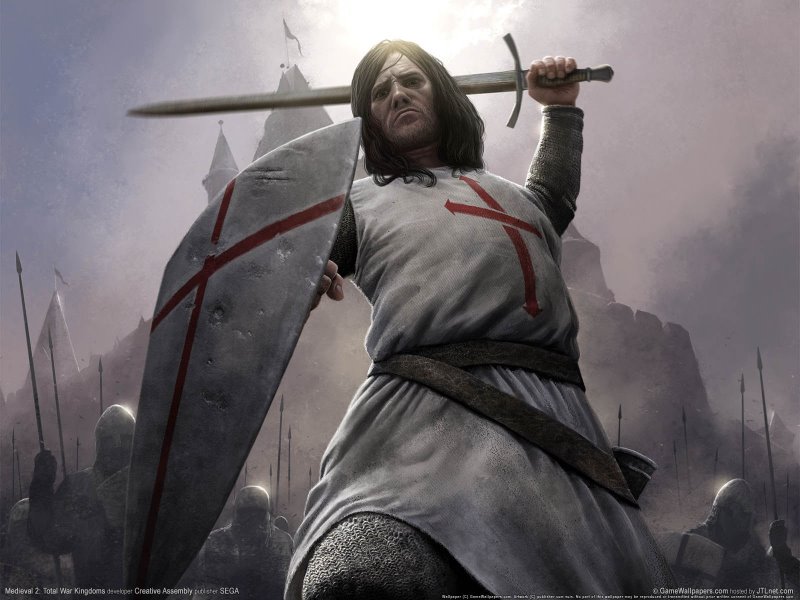 VANDALISMO
 
Meu coração tem catedrais imensas,
Templos de priscas eras e longínquas datas,
Onde um nume de amor, em serenatas,
Canta a aleluia virginal das crenças.
 
Na ogiva fúlgida e nas colunatas
Vertem lustrais irradiações intensas
Cintilações de lâmpadas suspensas
E as ametistas e os florões e as pratas.
 
Como os velhos Templários medievais
Entrei um dia nessas catedrais
E nesses templos claros e risonhos...
 
E erguendo os gládios e brandindo as hastas,
No desespero dos iconoclastas
Quebrei a imagem dos meus próprios sonhos!
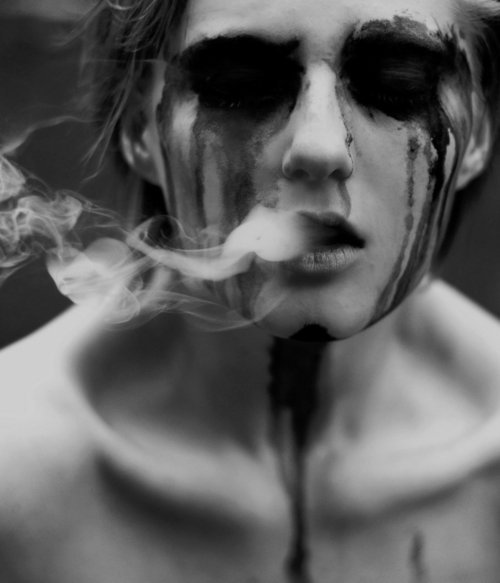 PSICOLOGIA DE UM VENCIDO
 
Eu, filho do carbono e do amoníaco,
Monstro de escuridão e rutilância,
Sofro, desde a epigênesis da infância,
A influência má dos signos do zodíaco.
 
Profundissimamente hipocondríaco,
Este ambiente me causa repugnância...
Sobe-me à boca uma ânsia análoga à ânsia
Que se escapa da boca de um cardíaco.
 
Já o verme - este operário das ruínas -
Que o sangue podre das carnificinas
Come, e à vida em geral declara guerra,
 
Anda a espreitar meus olhos para roê-los,
E há de deixar-me apenas os cabelos,
Na frialdade inorgânica da terra!
HOMO INFIMUS
 
Homem, carne sem luz, criatura cega,
Realidade geográfica infeliz,
O Universo calado te renega
E a tua própria boca te maldiz!
 
O nôumeno e o fenômeno, o alfa e o omega
Amarguram-te. Hebdômadas hostis
Passam... Teu coração se desagrega,
Sangram-te os olhos, e, entretanto, ris!
 
Fruto injustificável dentre os frutos,
Montão de estercorária argila preta,
Excrescência de terra singular.
 
Deixa a tua alegria aos seres brutos,
Porque, na superfície do planeta,
Tu só tens um direito: – o de chorar!
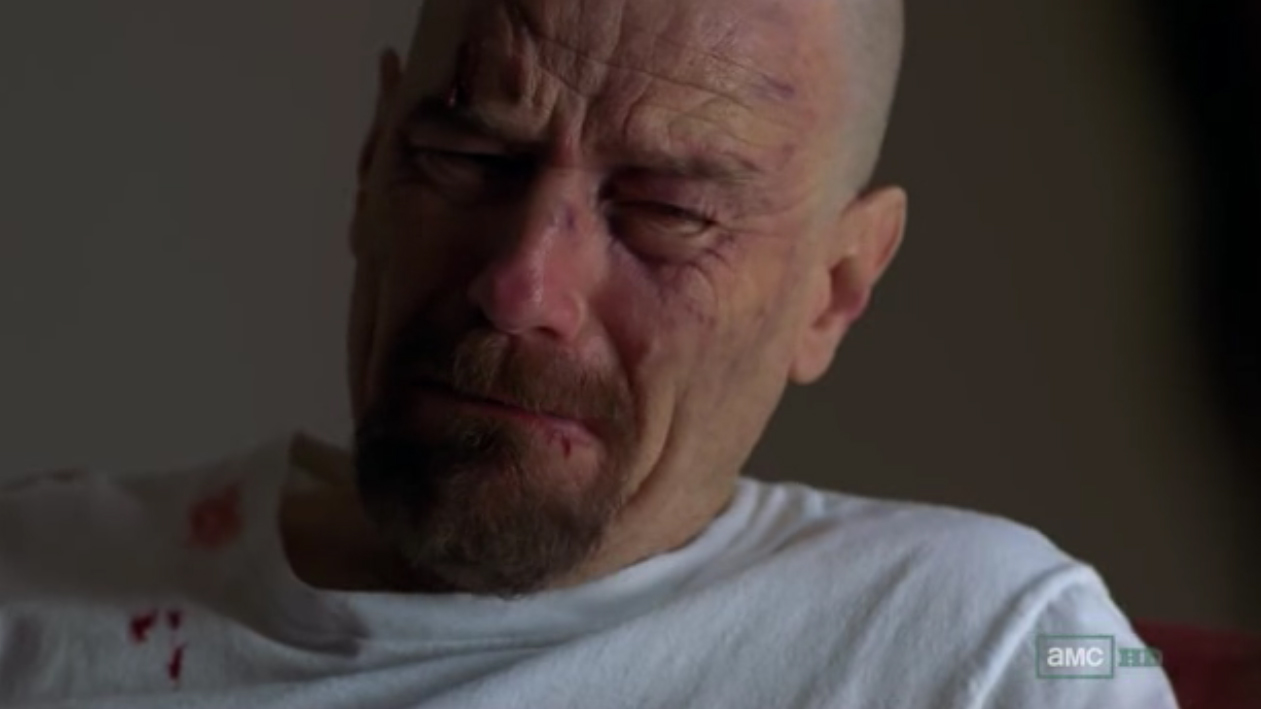